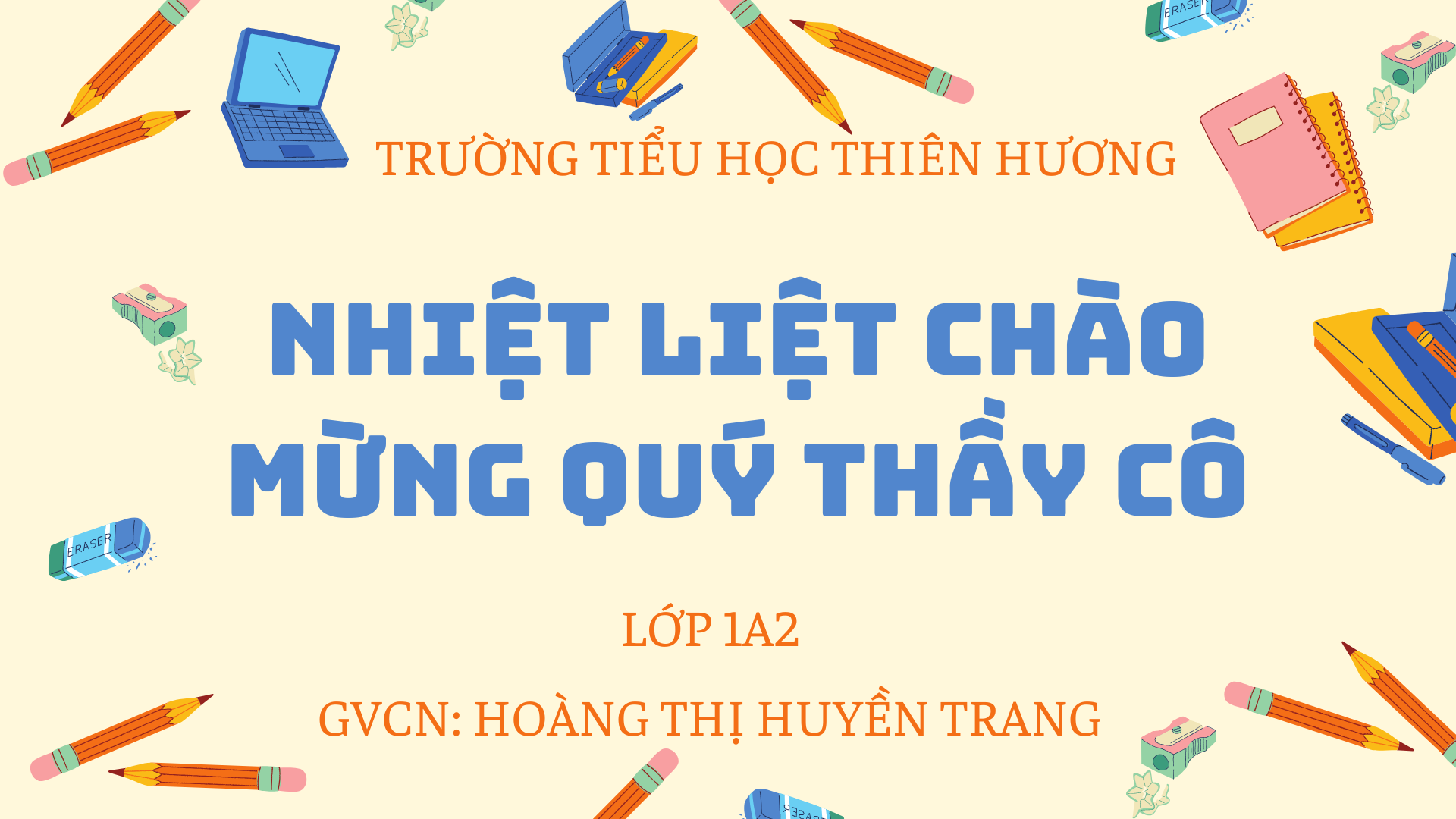 CHỦ ĐỀ 3
PHÉP CỘNG, PHÉP TRỪ TRONG PHẠM VI 10
BÀI 10: PHÉP CỘNG TRONG PHẠM VI 10 ( TIẾT 4)
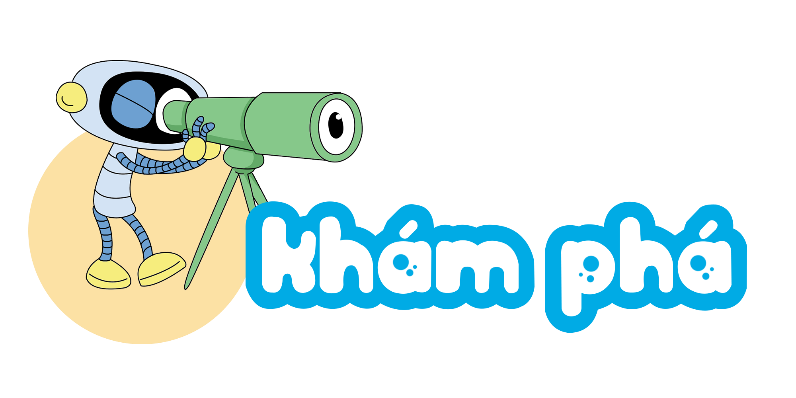 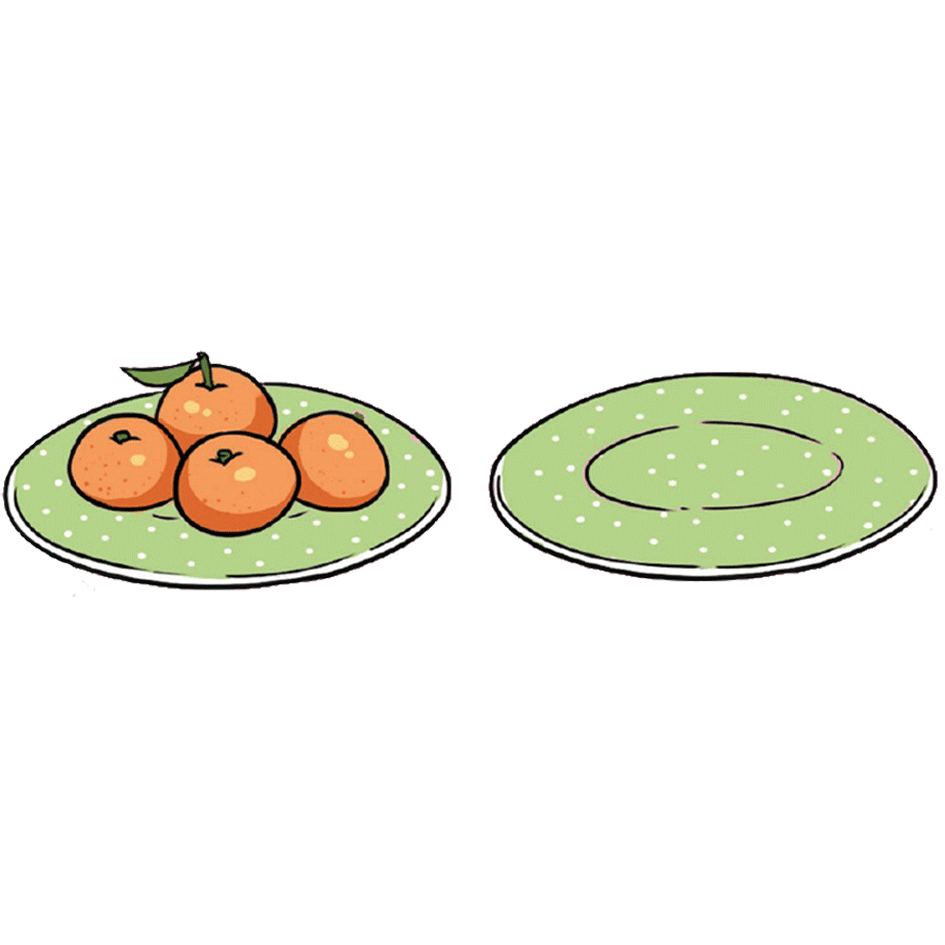 a)
?
4
4
0
+
=
b)
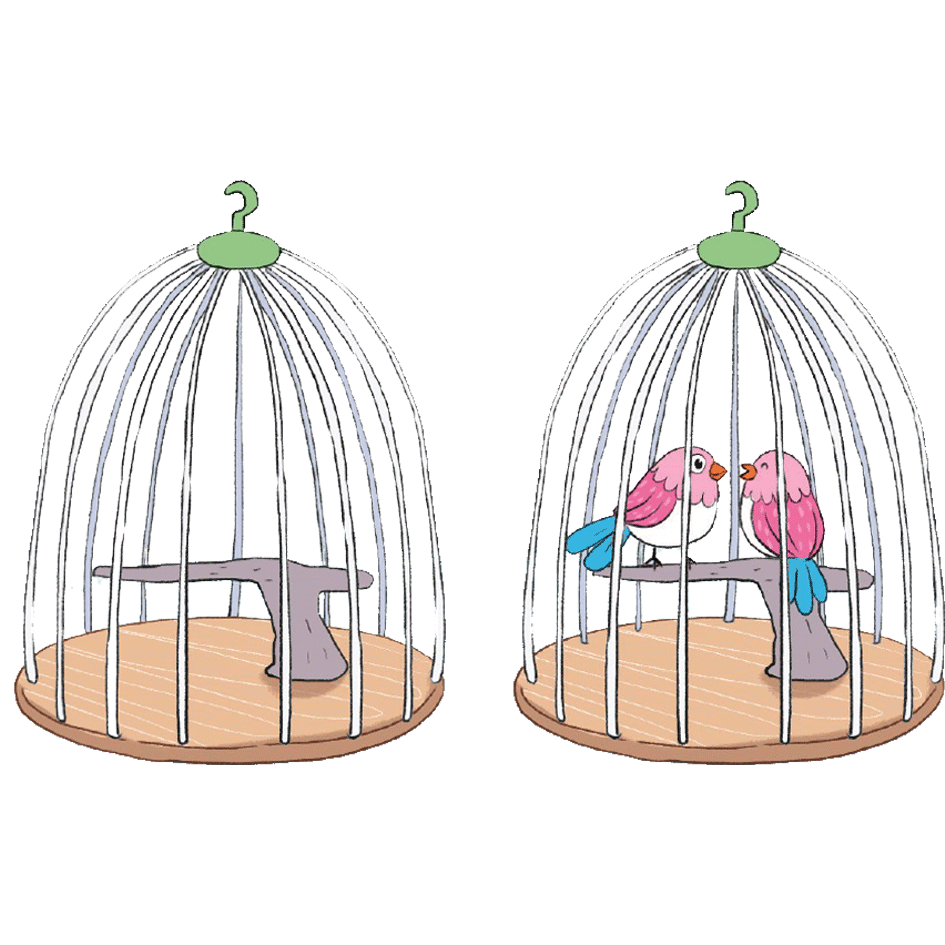 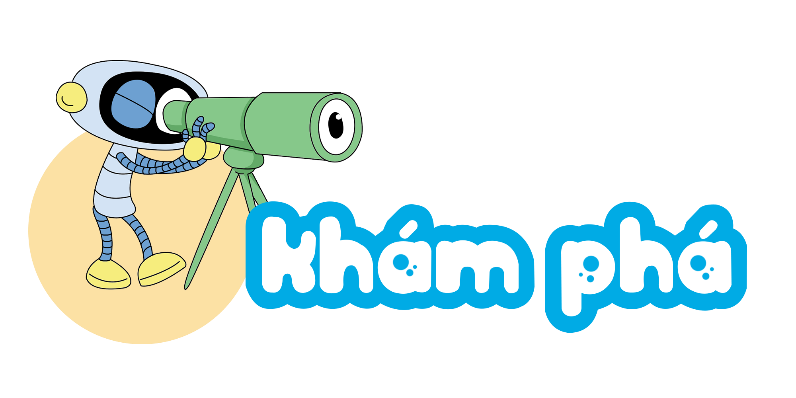 ?
2
0
2
+
=
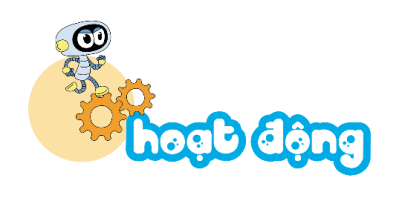 1. Số?
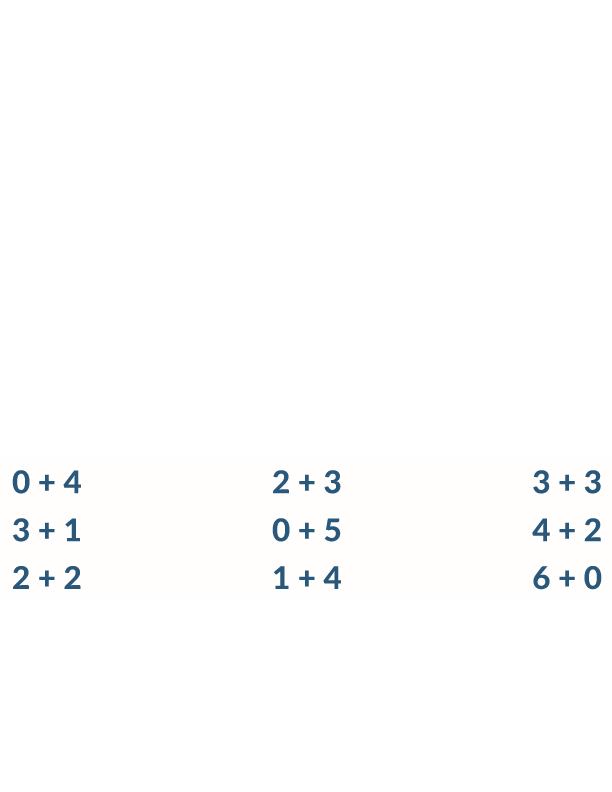 =
=
=
6
6
6
4
4
4
5
5
5
?
?
?
?
?
?
?
?
?
=
=
=
=
=
=
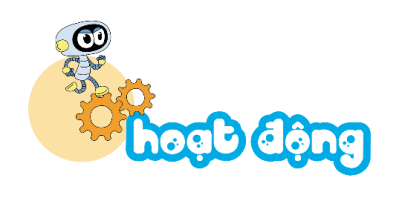 2. Số?
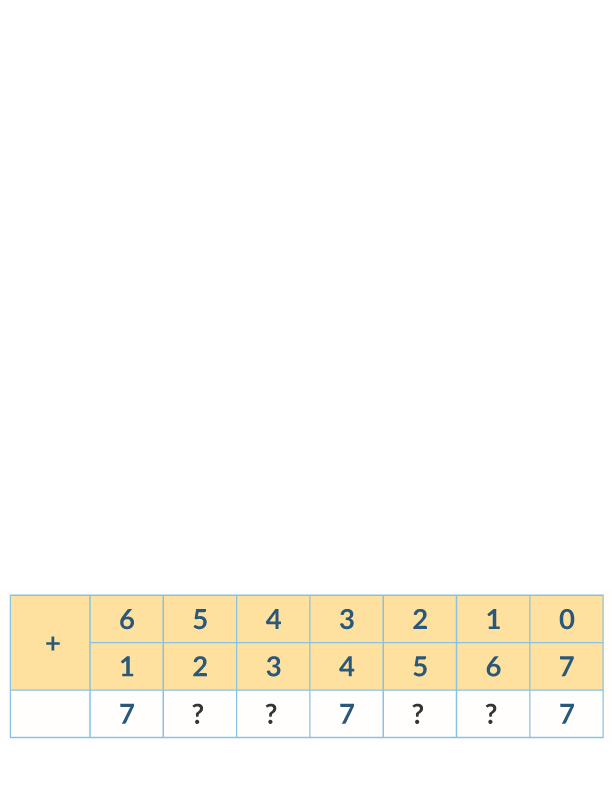 7
7
7
7
?
?
?
?
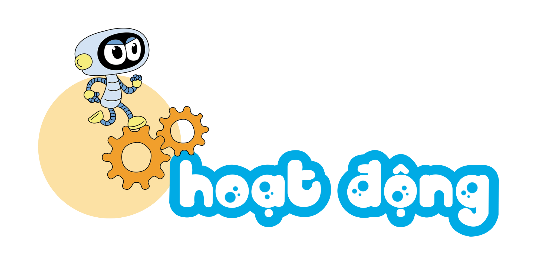 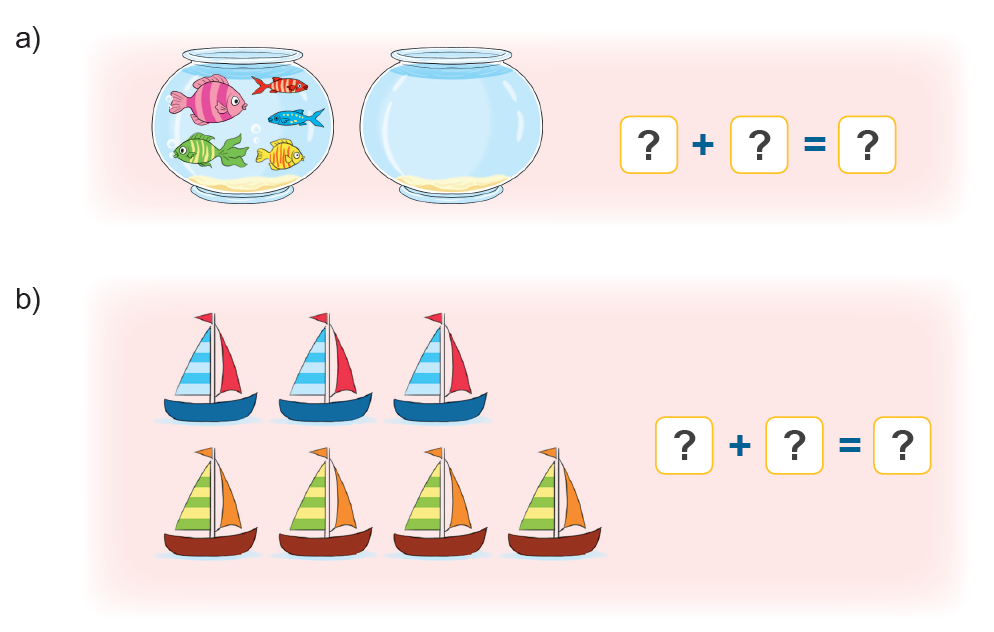 3. Số?
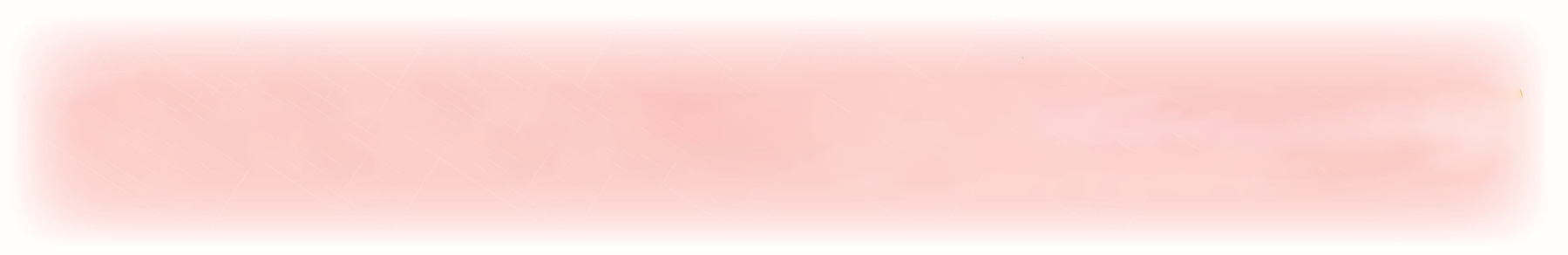 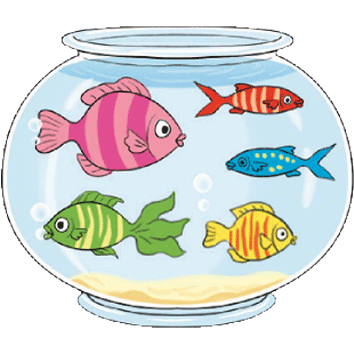 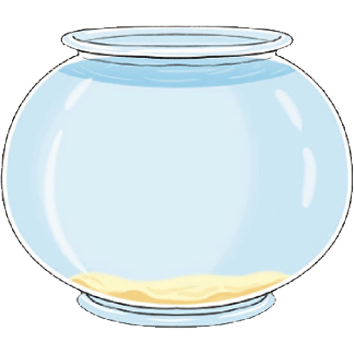 +
=
5
7
?
?
5
?
0
?
?
3
?
4
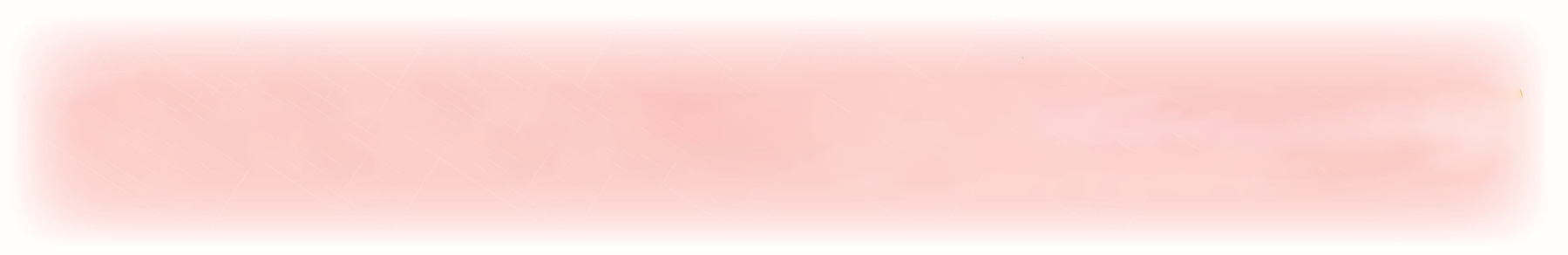 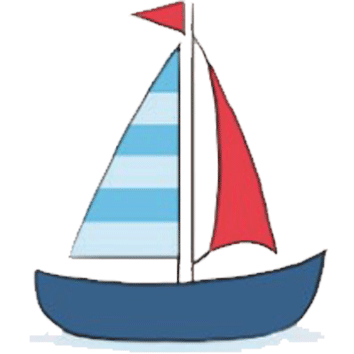 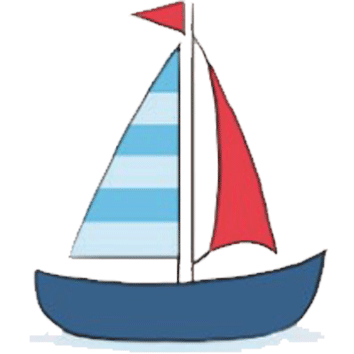 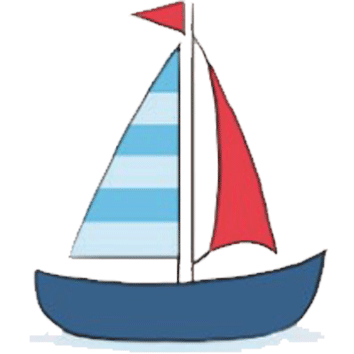 +
=
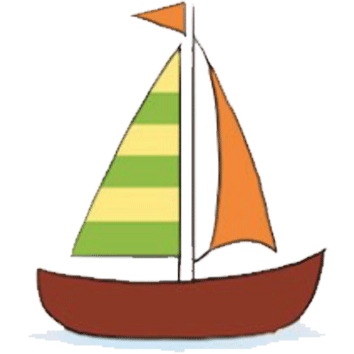 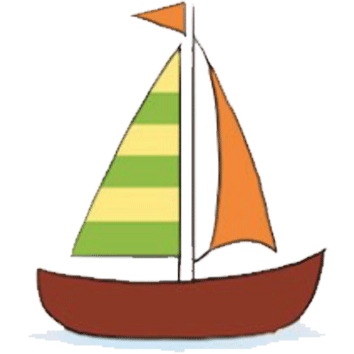 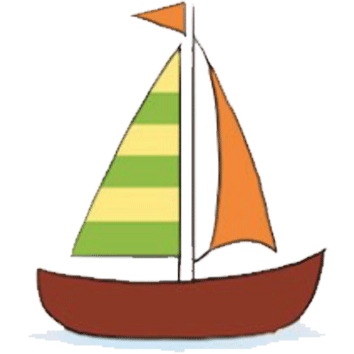 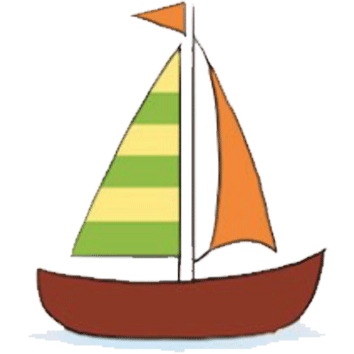 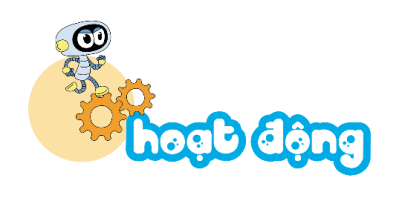 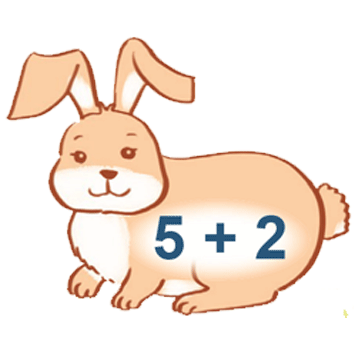 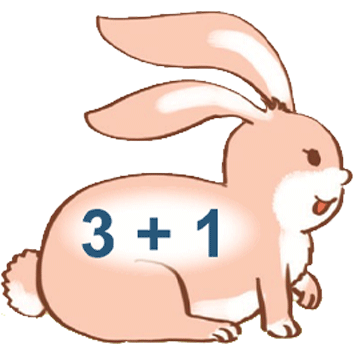 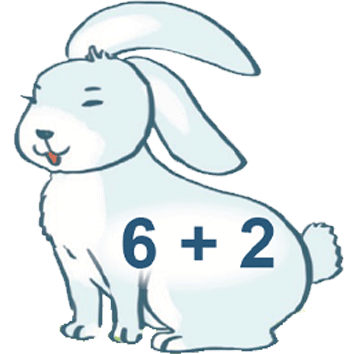 4. Nối.
Z
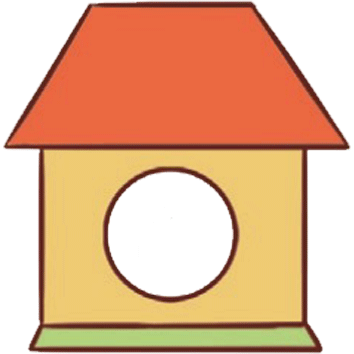 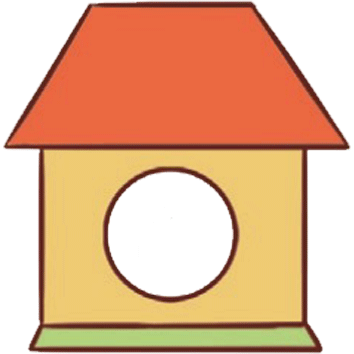 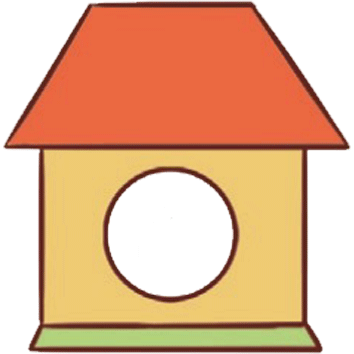 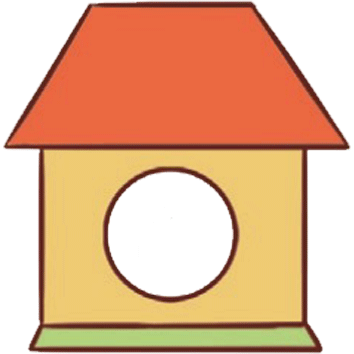 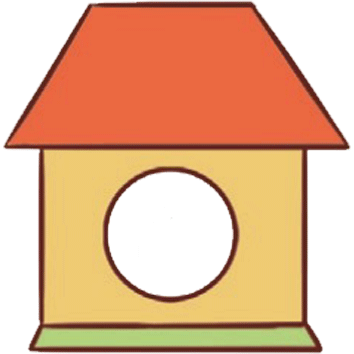 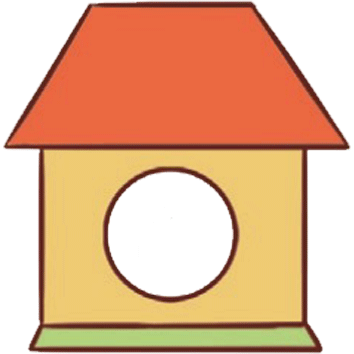 9
6
4
5
8
7
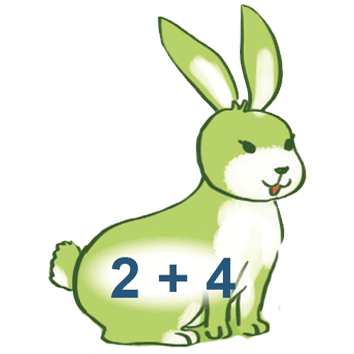 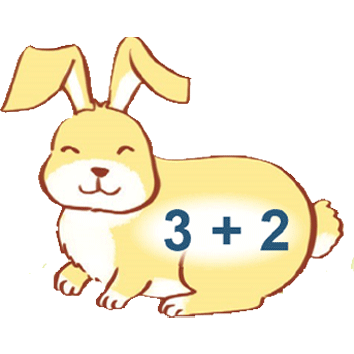 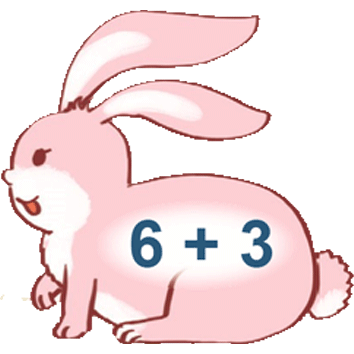 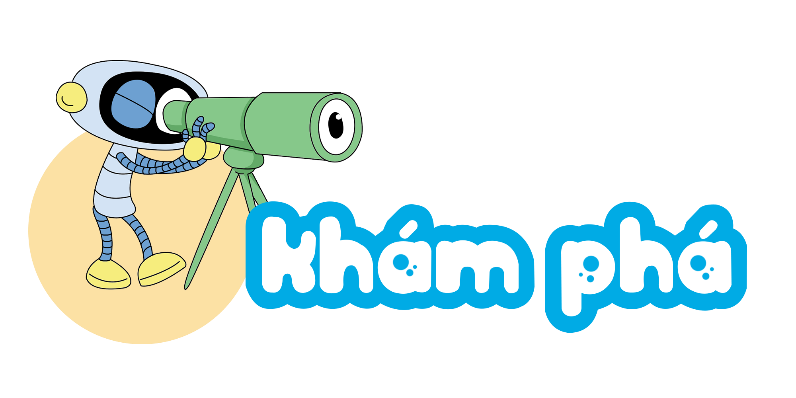 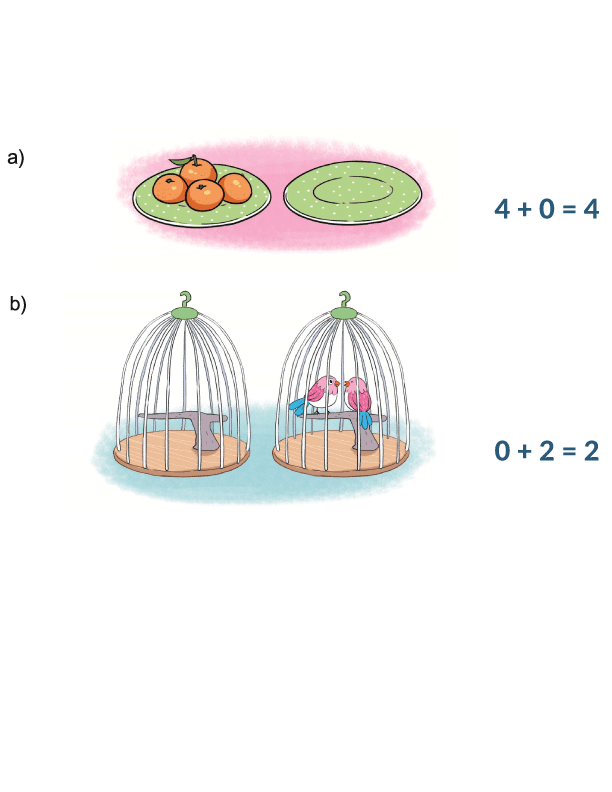 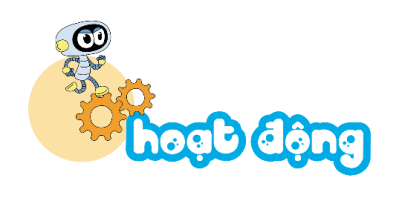 b)
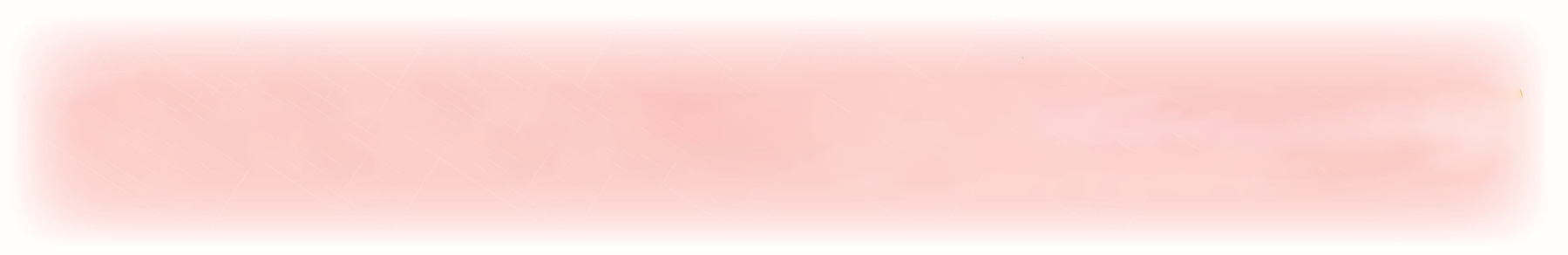 7
?
?
3
?
4
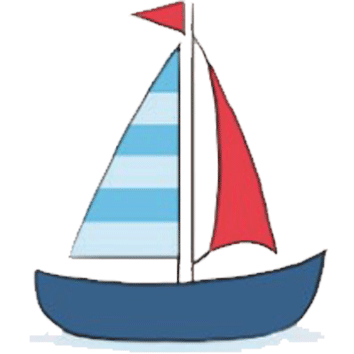 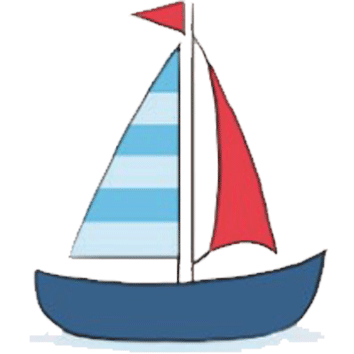 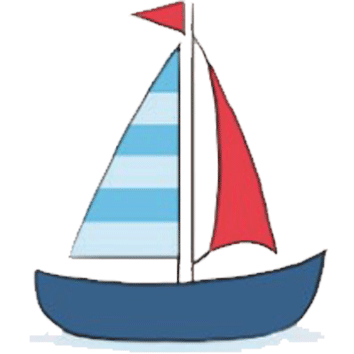 +
=
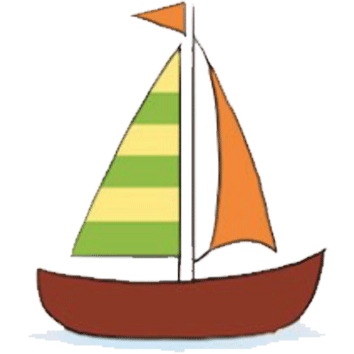 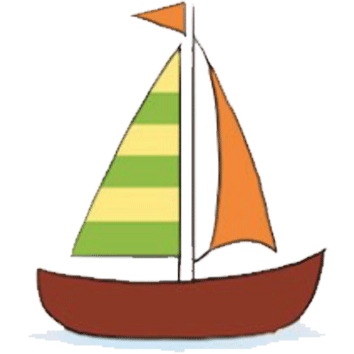 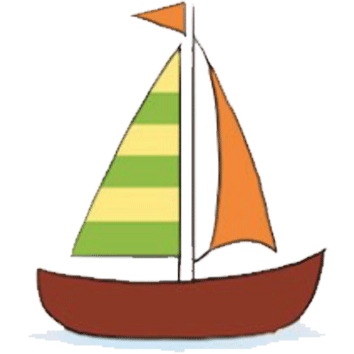 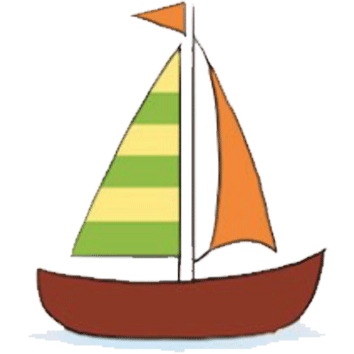